Região Sul
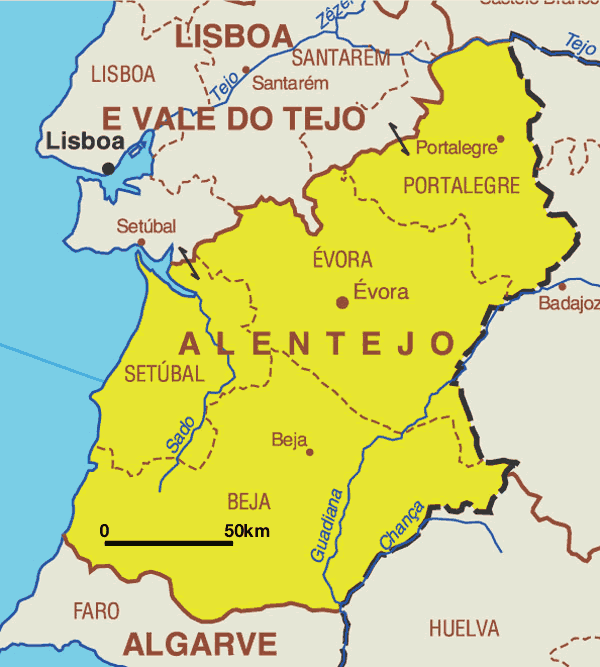 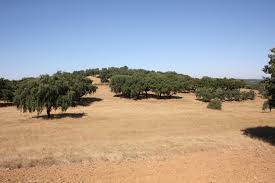 Paisagem alentejana
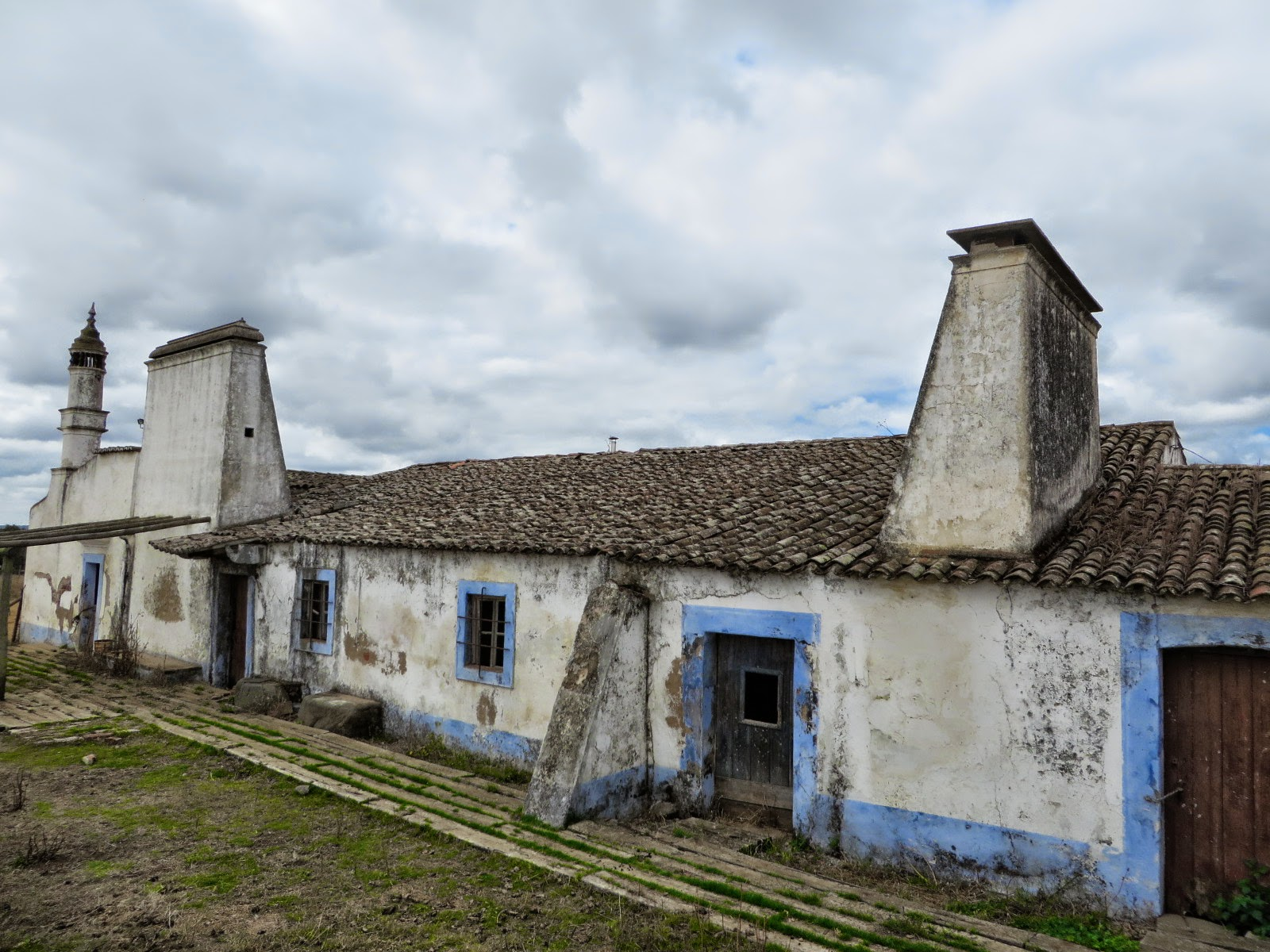 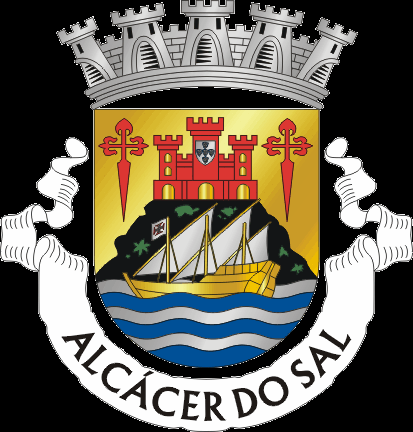 Alcácer do Sal  http://ensina.rtp.pt/tag-artigo/meio-natural/
Pelo Sado entram fenícios, gregos, cartagineses, instalaram-se os romanos na Salacia – salacia urbis imperatoria com cunhagem de moeda. 
o sal  - minérios e cereais 
715 a 1158 chegam os mulçumanos e desenvolvem aqui uma indústria de construção naval a que a Idade Média cristã irá dar continuidade. Instalam-se aqui excelentes artesãos : esteiras juncos, cerâmica papeteiros , gipteiros, teceleiros e carpinteiros mas tabém excecionais agricultores – os produtos eram cultivados nas hortas* Alfeiras. 
depois da conquista, instalaram-se no primeiro bairro fora do castelo – Bairro da Mouraria ou da olaria apartir do qual a cidade começa a descer para o rio.
Judiaria
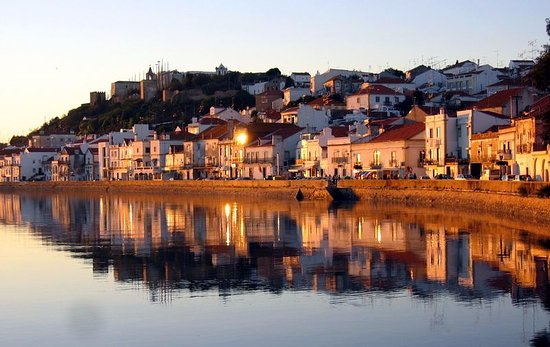 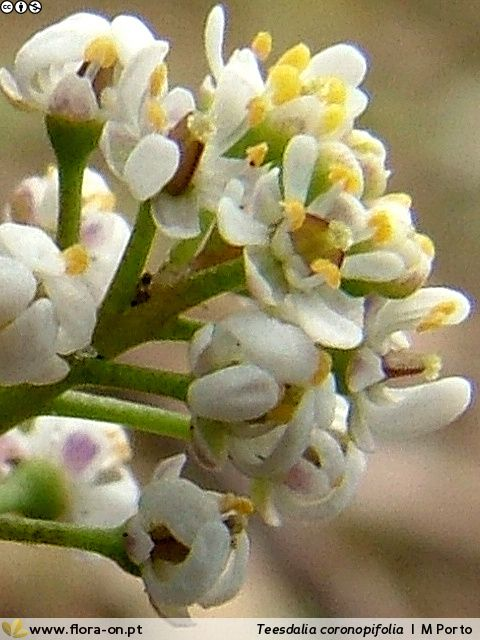 Estuário do Sado  - Reserva Natural 
onde vivem centenas de peixes e aves aquáticas 
golfinhos roazes, uma das raras comunidades da Europa e a única em Portugal.

Habitat de animais e plantas, um  ecossistema diversificado -  Reserva Botânica das Dunas de Tróia.
https://flora-on.pt/#/0Yzlk

Rio  Sado corre de sul para norte. Nasce no Alentejo, no interior quente da serra do Caldeirão, faz um percurso de 175 quilómetros pela paisagem das planícies até chegar a Setúbal e desaguar no oceano Atlântico.
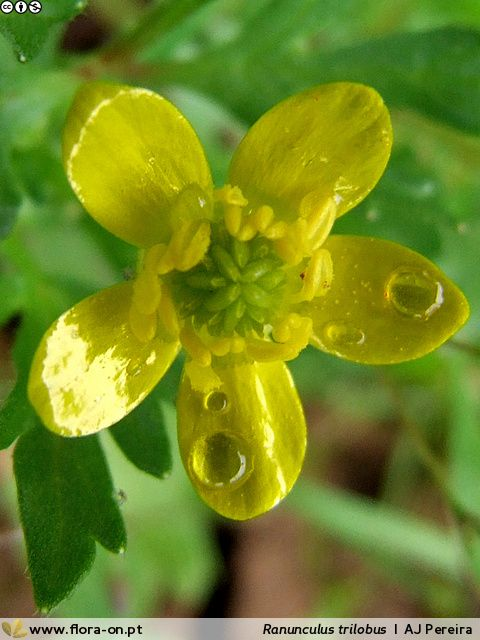 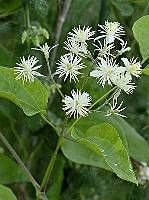 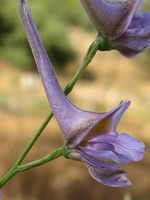 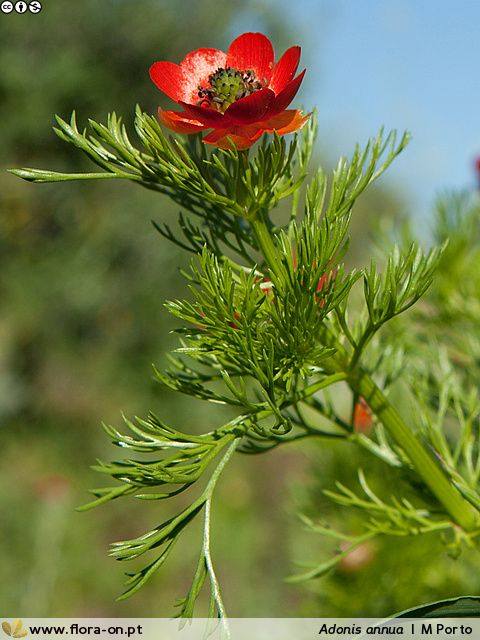 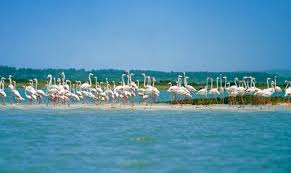 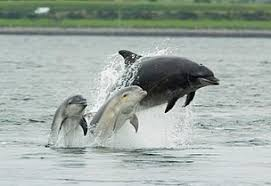 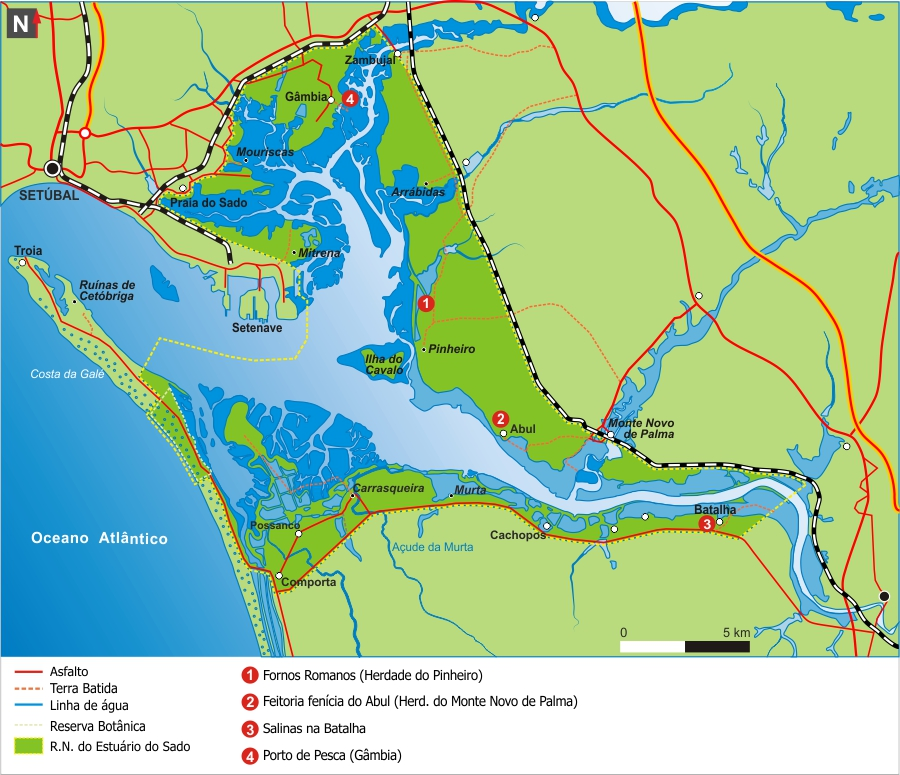 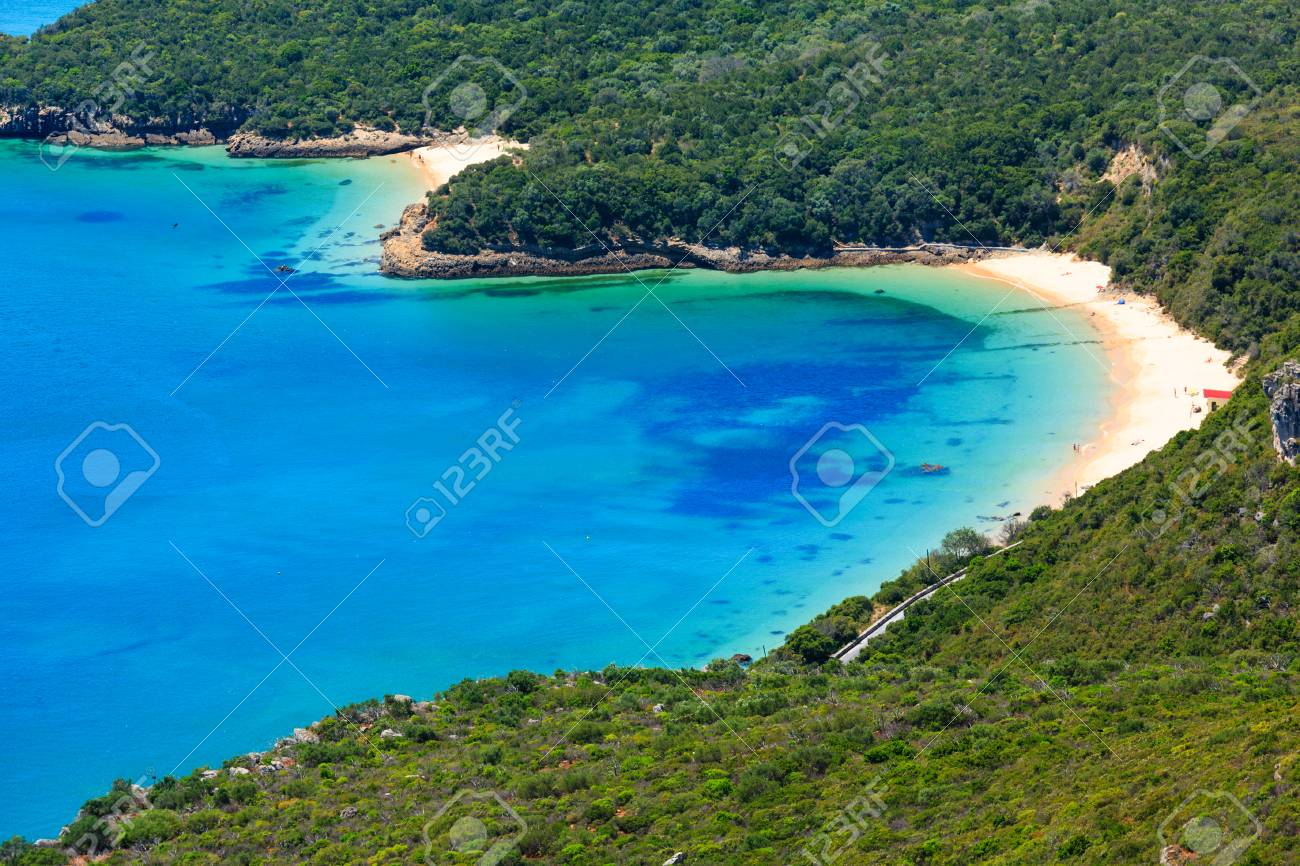 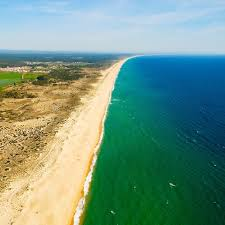 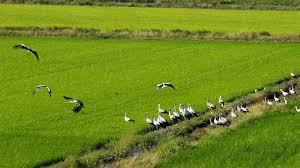 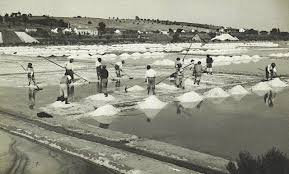 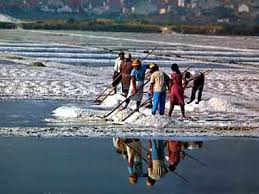 Igreja de Mértola
Mesquita erguida durante a invasão muçulmana da Península Ibérica   no século XII. 
Na Reconquista cristã da Península Ibérica, no século XII foi transformada em templo cristão. 
A atual configuração do templo data de campanha construtiva do século XVI. Encontra-se classificada como Monumento Nacional desde 1910.

Do primitivo templo islâmico são testemunho quatro portas de estilo árabe e o mirabe, o local que indica a direção de Meca nas mesquitas.
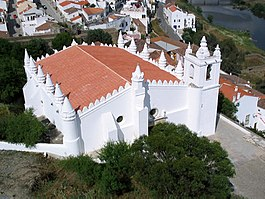 Região Sul – instrumentos - música
https://www.youtube.com/watch?v=xNDdALgUCvA&list=RDrPRAvYnxqdM&index=2
Canto alentejano
https://www.youtube.com/watch?v=rONcASwU9RQ
https://www.youtube.com/watch?v=EDbYOssoOYI
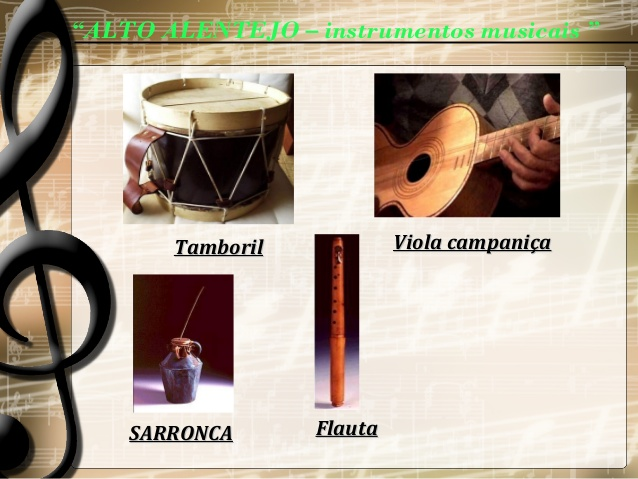 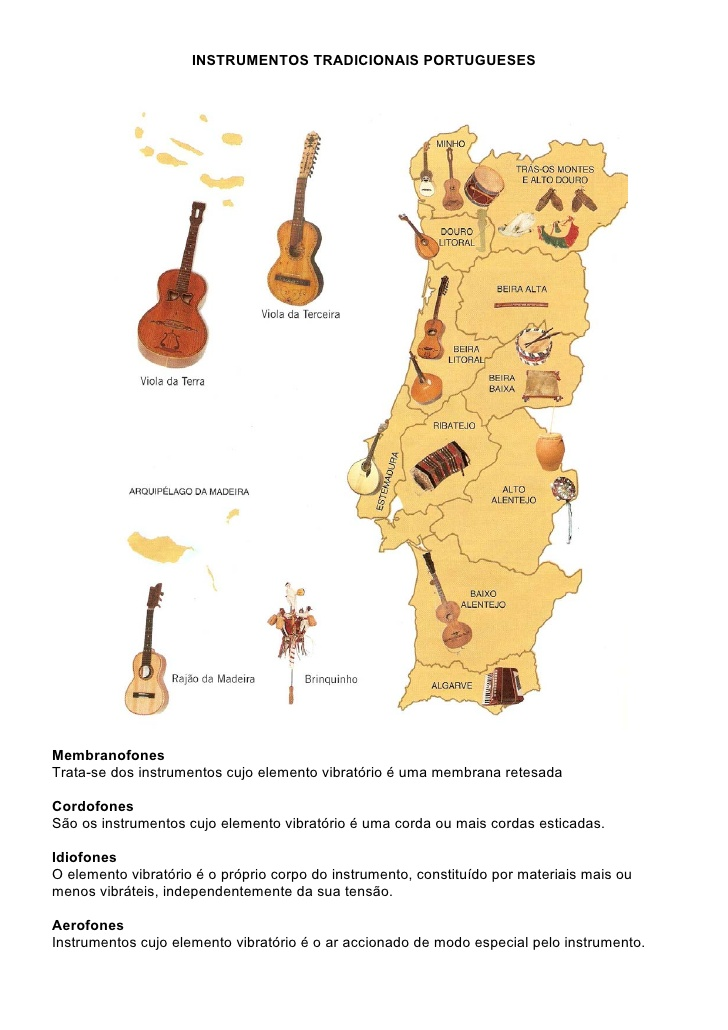 https://pt.slideshare.net/nunodebrito/power-point-instrumentos-tradicionais-portugueses-nuno-brito
https://www.youtube.com/watch?v=nv--2UBZx_M
https://www.youtube.com/watch?v=rPRAvYnxqdM&start_radio=1&list=RDrPRAvYnxqdM&t=113
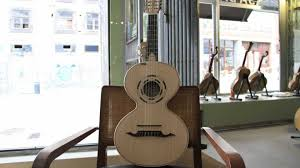 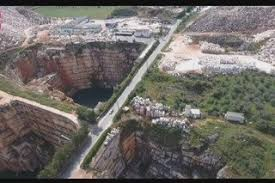 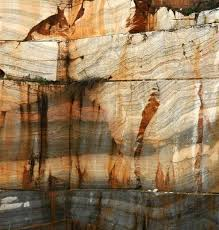 Arraiolos
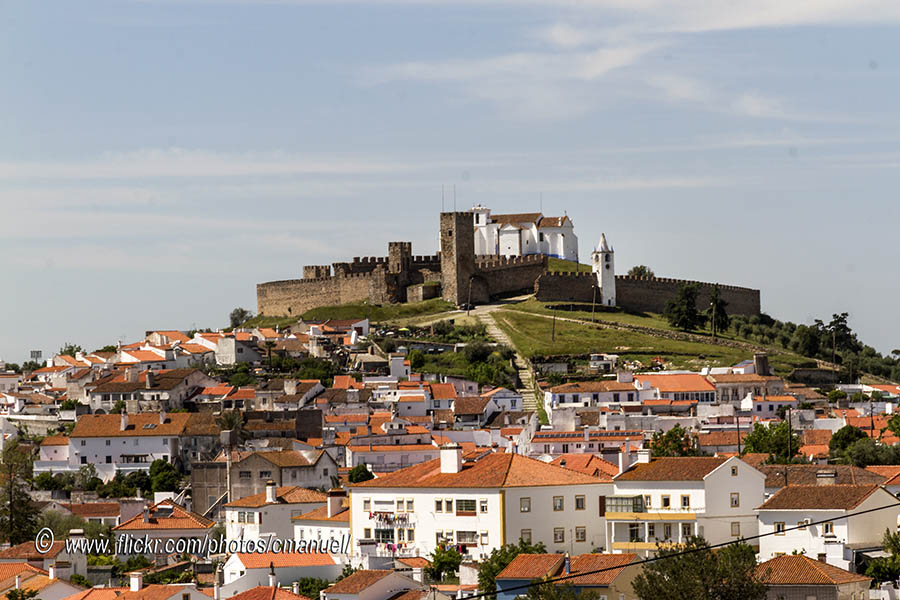 Tapetes de Arraiolos https://www.youtube.com/watch?v=przxbfUbhvM&list=PLMDvIzGmO49bOUk_4L2Sg3n9ByY5bUkh-&index=1
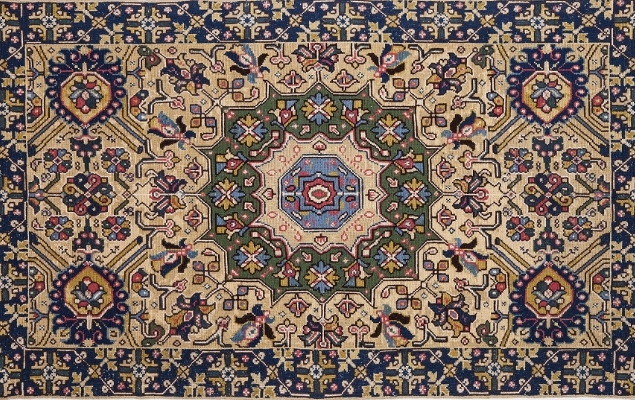 Gastronomia e tradição
No passado, foi uma região de trigo e de grandes planícies onde as varas de porcos pastavam livremente nos montados e olivais. Por isso, o pão, o porco e o azeite tornaram-se a base de uma das mais gostosas cozinhas de Portugal, numa suave combinação com ervas aromáticas como os coentros, a salsa, o rosmaninho, os orégãos, o poejo ou a hortelã.
Gastronomia e vinhos alentejanos
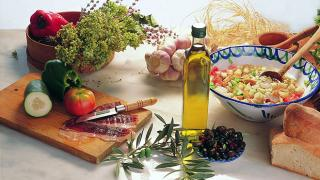 gaspacho
pratos de migas e as açordas
Para acompanhar a refeição um vinho da região demarcada do Alentejo, como os tintos de Portalegre, Borba, Redondo, Reguengos, Vidigueira ou Moura - a Rota dos Vinhos do Alentejo.
queijinho regional  Nisa, Serpa, Évora -São queijos de ovelha ou de cabra, que podem ser secos, meio curados ou amanteigados, 
https://www.youtube.com/watch?v=ekKl5_ooWGM
https://www.vinhosdoalentejo.pt/pt/vinhos/pesquisa-vinhos/
http://vinhodetalha.vinhosdoalentejo.pt/